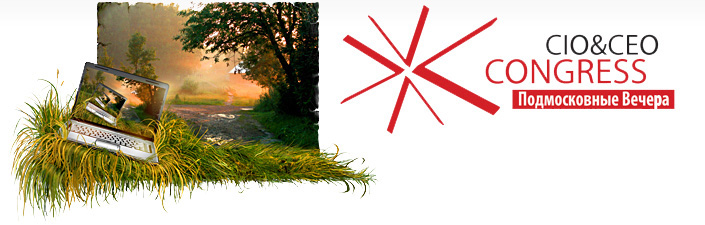 Управление ремонтами в энергетике – в чем эффект?
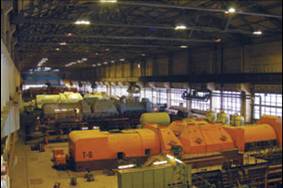 Дятлов Сергей Николаевич
22 сентября 2009 г.
Структура издержек генерирующей компании
22 сентября 2009 г.
2
Схема процесса планирования годовой ремонтной программы
Наработка оборудования
Расчет перспективного графика ремонтов (СО 34.04.181-2003 и РД 34.20.601-96)
Ресурс металла
Составление годового графика ремонтов (СО 34.04.181-2003)
Ведомости дефектации
Предписания
Составление перечня ремонтных работ (СО 34.04.181-2003)
Составление ведомостей объемов работ (СО 34.04.181-2003)
Составление смет 
(СО 34.20.607-2005 )
Анализ затрат
свод затрат
свод потреб-ности в МЗЧ
Составление актов выполненных работ 
(СО 34.20.607-2005 )
22 сентября 2009 г.
3
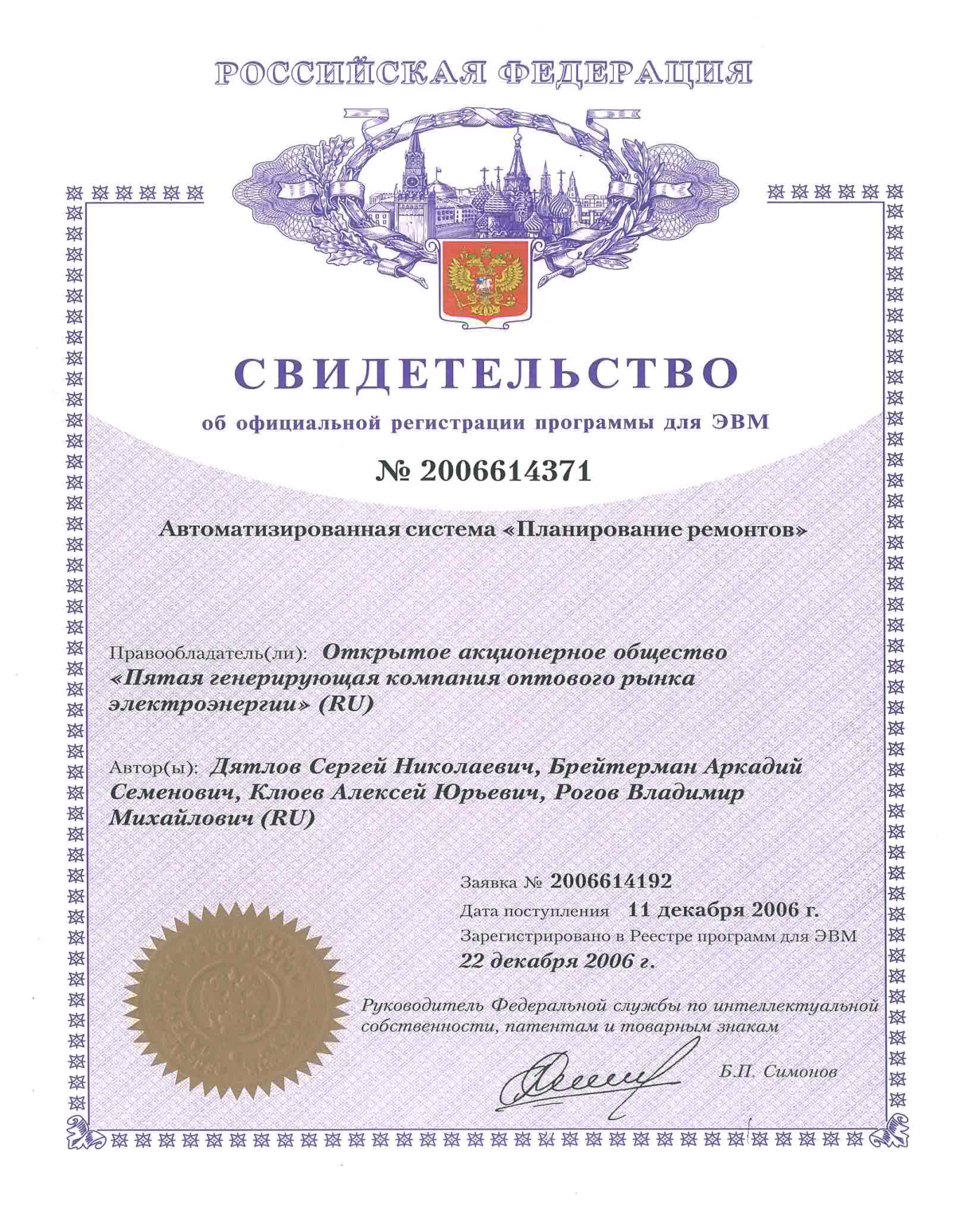 22 сентября 2009 г.
4
Свод затрат
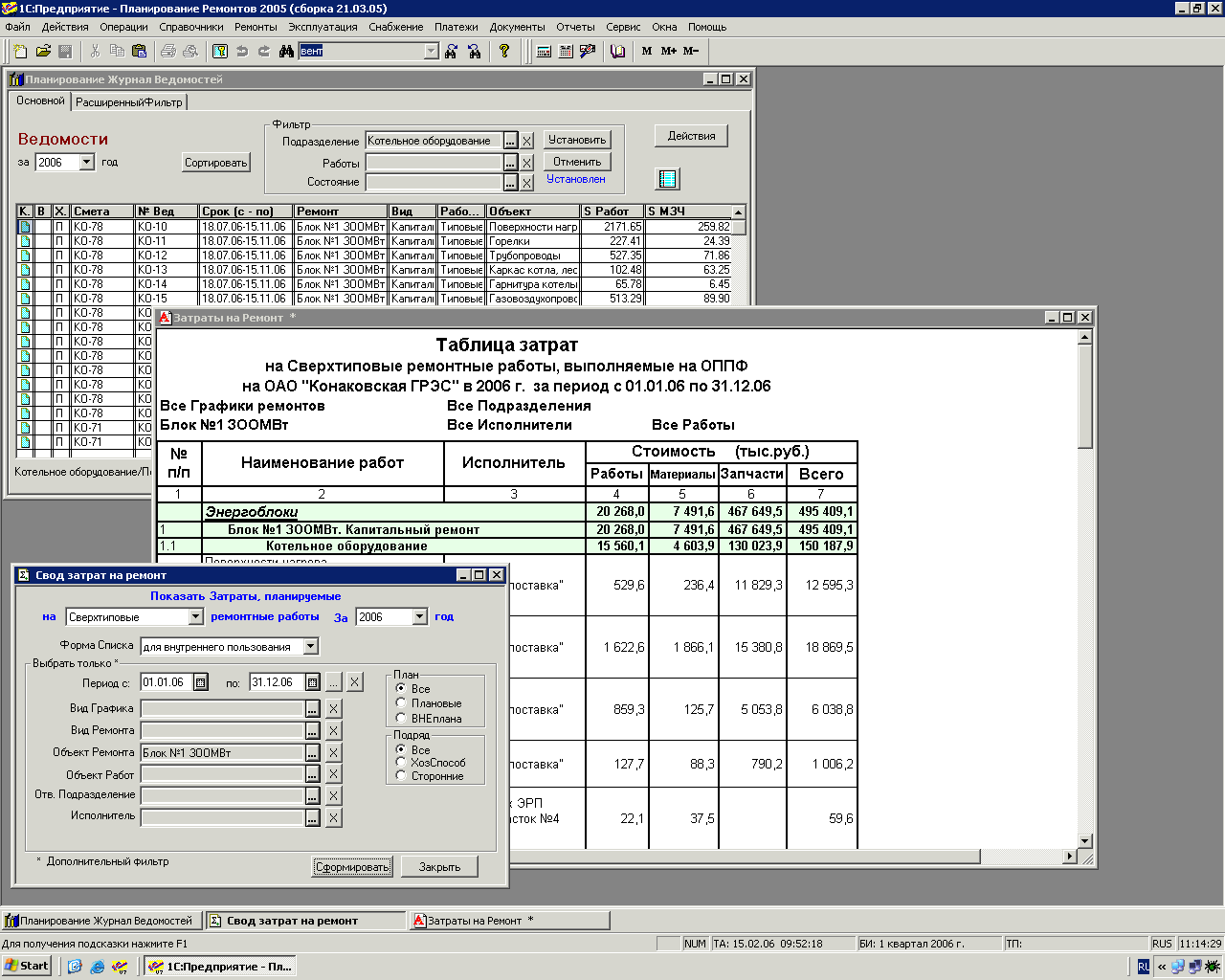 22 сентября 2009 г.
5
Свод потребности в материалах и запчастях
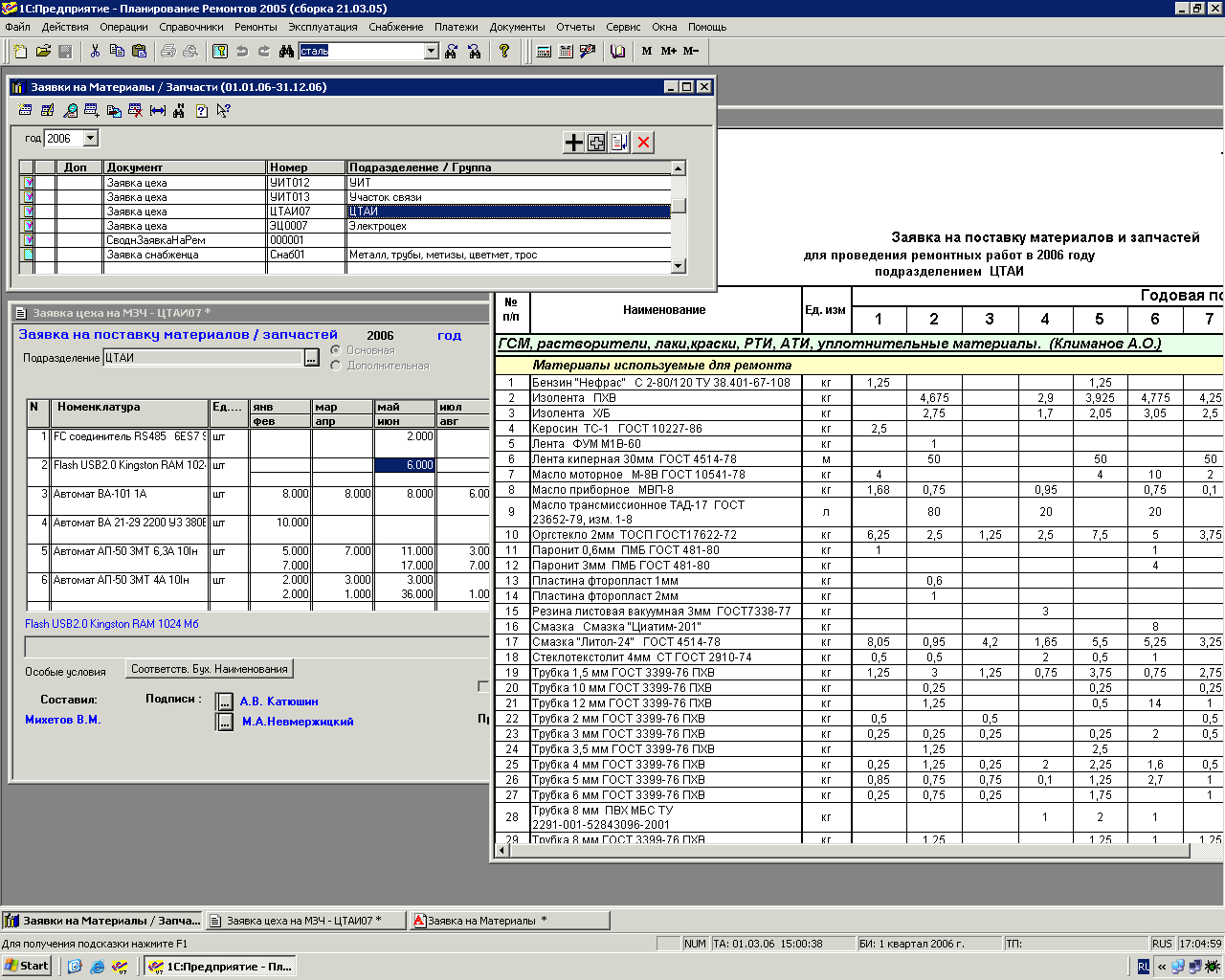 22 сентября 2009 г.
6
Составление актов выполненных работ
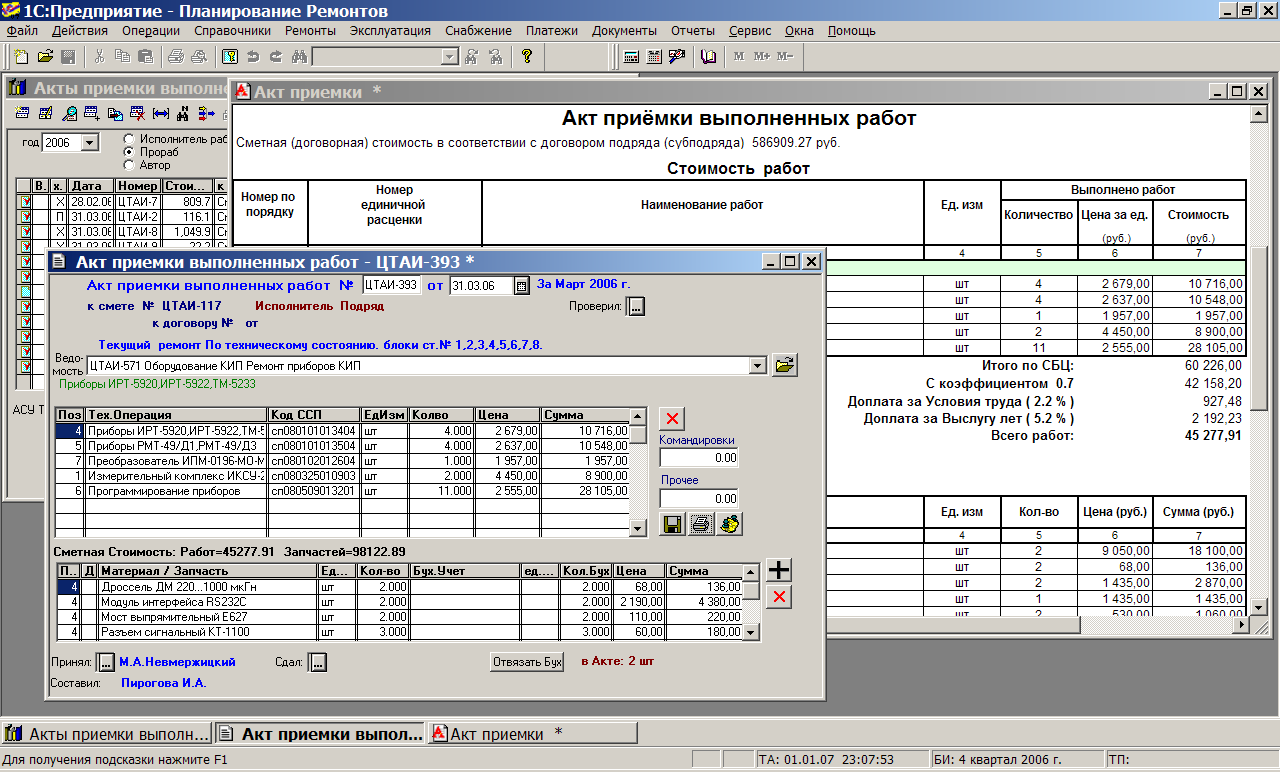 22 сентября 2009 г.
7
Анализ затрат по видам оборудования (газовая станция)
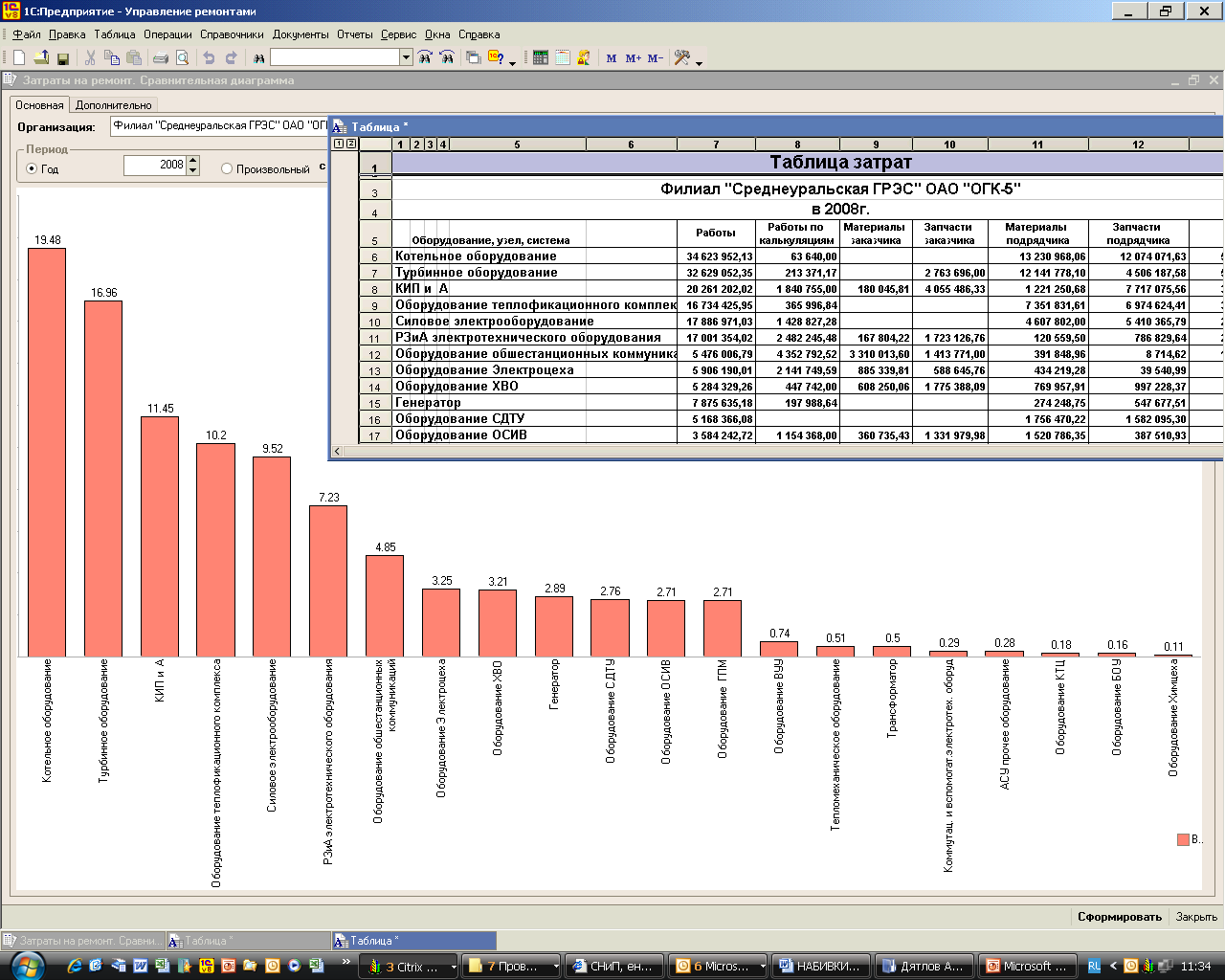 22 сентября 2009 г.
8
Сокращение длительности цикла планирования
В системе
Длитель-ность
Вручную
Месяцы
Своды затрат и потреб-ности в МЗЧ
Дни
Запол-нение справочников
Графики и перечни работ
Сметы
Ведо-мости объемов работ
Минуты
Этапы планирования
22 сентября 2009 г.
9
Основные результаты автоматизации планирования
Прозрачность бизнес-процесса раскрываемость сво-дов, легкий поиск и исправление ошибок, унификация процессов обработки и форм представления информа-ции, использование справочников и классификаторов
Качество планирования   оптимизация закупок, сокращение складских запасов, повышение готовности
Скорость планирования  автоматическое получение производных документов и сводов, копирование блоков данных
Точность планирования  возможность расчета множества вариантов плана
Анализ   выгрузка данных в OLAP-системы
Резкое повышение квалификации пользователей
22 сентября 2009 г.
10
Где эффект?
Сроки
Снижение вероятности срыва графика ремонта


Не вывод в срок блока 300 МВт  - 6,5 млн руб / сутки
Качество
Снижение вероятности отказа из-за некачественного ремонта

Останов блока 300 МВт  и устранение отказа – от 10 млн руб / сутки
22 сентября 2009 г.
11